Figure 1. (A) Minigene constructs used for epidermal expression of wild-type human lamin A and progerin. The constructs ...
Hum Mol Genet, Volume 17, Issue 15, 1 August 2008, Pages 2357–2369, https://doi.org/10.1093/hmg/ddn136
The content of this slide may be subject to copyright: please see the slide notes for details.
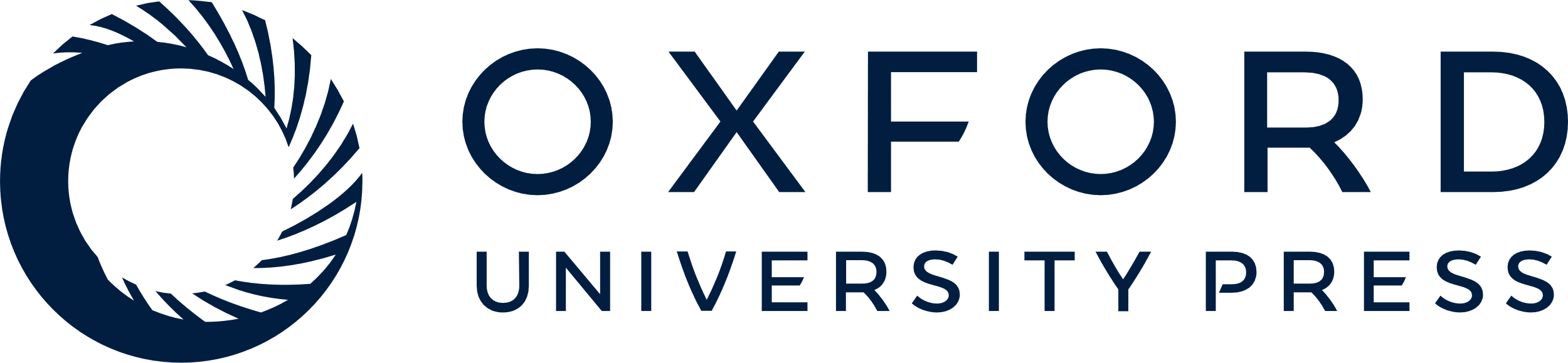 [Speaker Notes: Figure 1. (A) Minigene constructs used for epidermal expression of wild-type human lamin A and progerin. The constructs contained a K14 promoter and ß-globin intron followed by DNA containing an ATG start codon and a FLAG sequence fused in frame to cDNAs encoding either prelamin A (LMNA) or progerin followed by K14 poly A tail. Major restriction endonuclease sites indicated are E: EcoRI, H: HindIII, S: SphI, X: XbaI. Fragments of 5319 and 5170 base pairs (bp), respectively, for wild-type lamin A and progerin were generated by digestion with EcoRI and SphI and microinjected into pronuclei of fertilized mouse oocytes. Diagram not to scale. (B) Immunoblotting demonstrating transgene expression in mouse skin. Blots were probed with mouse anti-lamin A/C (Lamin A/C), mouse anti-FLAG (FLAG) and mouse anti-actin (ß-actin) antibodies. Lanes numbered 44, 50, 60, 79, 447 are from five transgenic mouse lines containing the FLAG-progerin transgene (K14-progerin) and lanes numbered 28, 93, 995 are from three transgenic mouse lines with the FLAG-wild-type human lamin A transgene (K14-lamin A); WT indicates proteins extracted from skin of a non-transgenic littermate. Note faster migration of FLAG-progerin compared to FLAG-wild-type human lamin A. (C). Confocal immunofluorescence micrographs of dorsal skin sections from transgenic expressing FLAG-progerin (K14-progerin), FLAG-wild-type human lamin A transgene (K14-lamin A) and a non-transgenic littermate (WT-littermate). Panels show signals using anti-FLAG antibodies (a–c; green), anti-lamin B1 (d–f; red). Merge (g–i) shows overlay of anti-FLAG and anti-lamin B1 signals of panels immediately above. Lower panels (j–l) show overlay (yellow) of anti-FLAG and anti-lamin B1 signals of other fields at higher magnification. Bars: 50 µm (a–i) and 10 µm (j–l).


Unless provided in the caption above, the following copyright applies to the content of this slide: © The Author 2008. Published by Oxford University Press. All rights reserved. For Permissions, please email: journals.permissions@oxfordjournals.org]